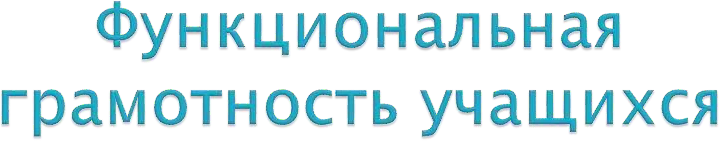 МБОУ «СОШ № 72»
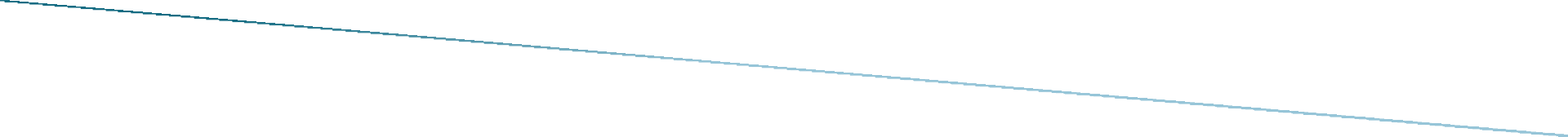 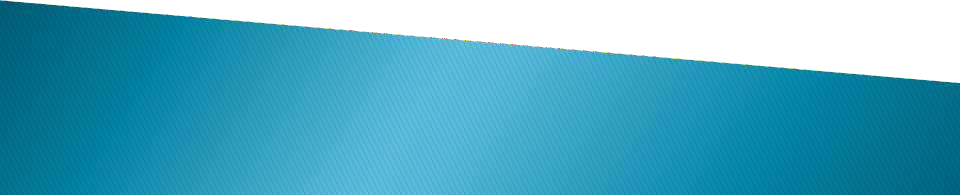 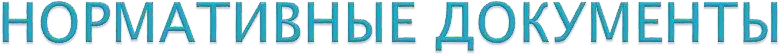 Из Указа Президента Российской Федерации от 07.05.2018 г.
№ 204 «О национальных целях и стратегических задачах  развития Российской Федерации на период до 2024 года» :
-При разработке национального проекта в сфере образования  Правительству РФ необходимо обеспечить:
глобальную конкурентоспособность российского образования;
вхождение Российской Федерации в число 10 ведущих стран  мира по качеству общего образования.

Источник: http://www.kremlin.ru/acts/bank/43027
Из государственной программы Российской Федерации от 26 декабря 2017 г. № 1642
"Развитие образования" (2018-2025 годы) :

сохранение лидирующих позиций Российской Федерации в международном
исследовании качества чтения и понимания текста (PIRLS), а также в международном  исследовании качества математического и естественно - научного образования  (TIMSS);
повышение позиций Российской Федерации в международной программе по оценке
образовательных достижений учащихся (PISA).

Федеральный государственный образовательный стандарт (всех ступеней  образования)

а)изменение образовательной парадигмы — компетентностный  подход;
б)характер обучения и взаимодействия участников образовательного  процесса — сотрудничество, деятельностный подход;
в)доминирующий компонент организации образовательного процесса
— практико-ориентированная, исследовательская и проектная  деятельность, основанная на проявлении самостоятельности,  активности, творчестве учащихся;
г)характер контроля — комплексная оценка образовательных  результатов по трем группам (личностные, предметные,  метапредметные).
«Функциональная грамотность сегодня —  это базовое образование личности.	Ребенку  важно обладать:
Готовностью успешно взаимодействовать с  изменяющимся окружающим миром.

Возможностью решать различные (в том числе  нестандартные) учебные и жизненные задачи.
Способностью строить социальные отношения.

Совокупностью рефлексивных умений, обеспечивающих  оценку своей грамотности, стремление к дальнейшему  образованию».
Российский педагог, член-корреспондент РАО
Наталья Федоровна Виноградова
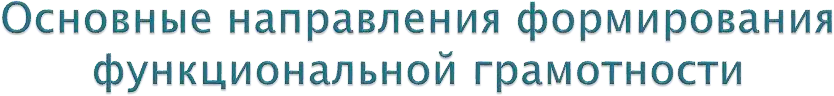 Читательская грамотность
Математическая грамотность
Естественнонаучная грамотность
Глобальные компетенции
Финансовая грамотность
Креативное и критическое мышление
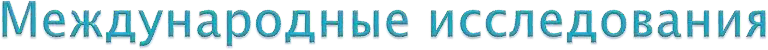 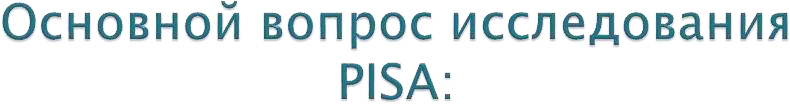 Обладают ли учащиеся 15-летнего возраста,  получившие обязательное общее  образование, знаниями и умениями,  необходимыми для полноценного  функционирования в современном  обществе, т.е. для решения широкого  диапазона задач в различных сферах  человеческой деятельности, общения и  социальных отношений.
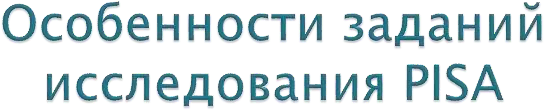 Задача, поставленная вне предметной области  и решаемая с помощью предметных знаний,  например, по математике;
Контекст заданий близок к проблемным  ситуациям, возникающим в повседневной  жизни;
Вопросы изложены простым языком,  немногословны;
Требуют перевода с обыденного языка на язык  предметной области (математики, физики и  др.)
Формат заданий постоянно меняется, что  исключает стратегию «натаскивания» на тест
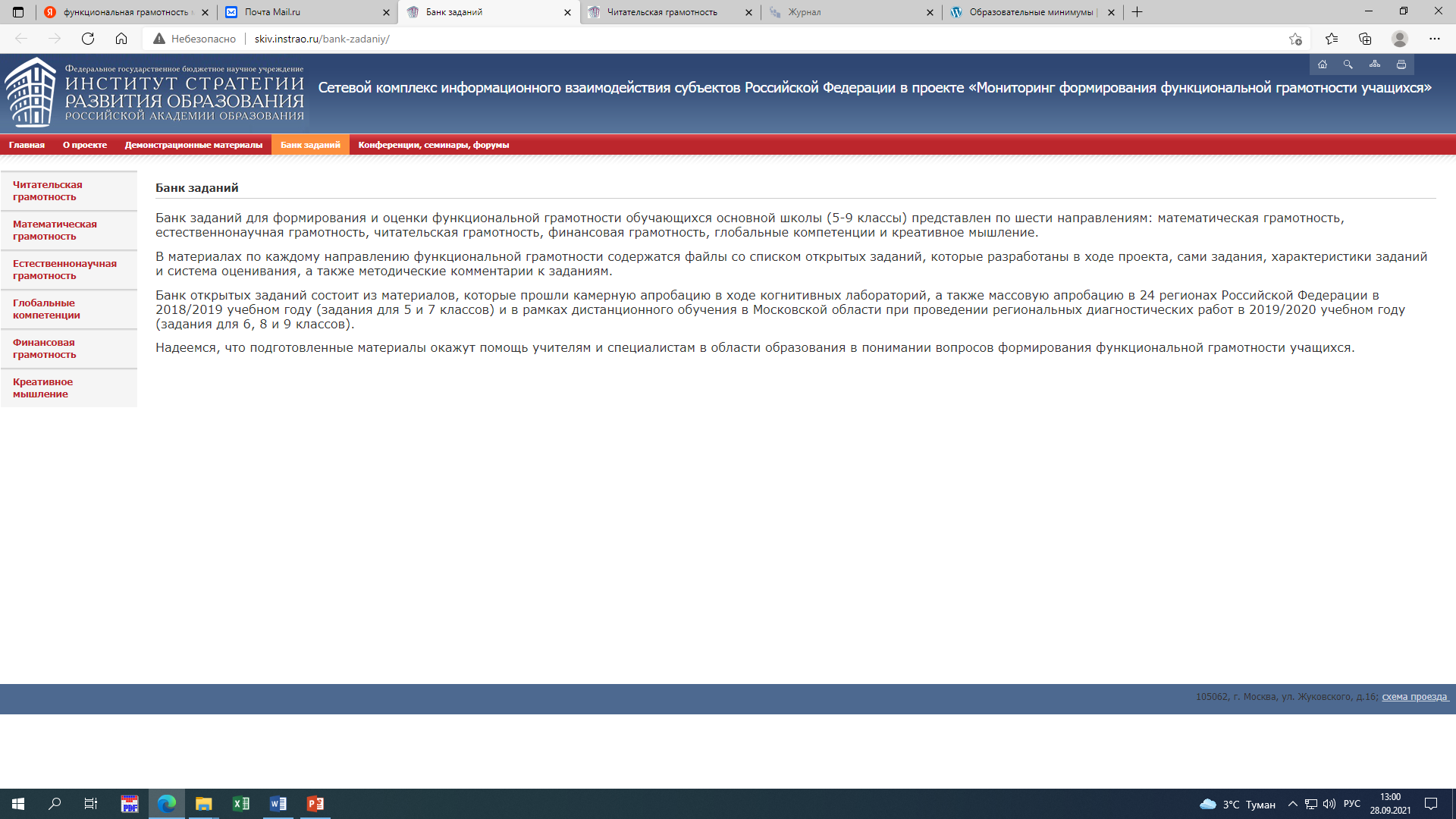 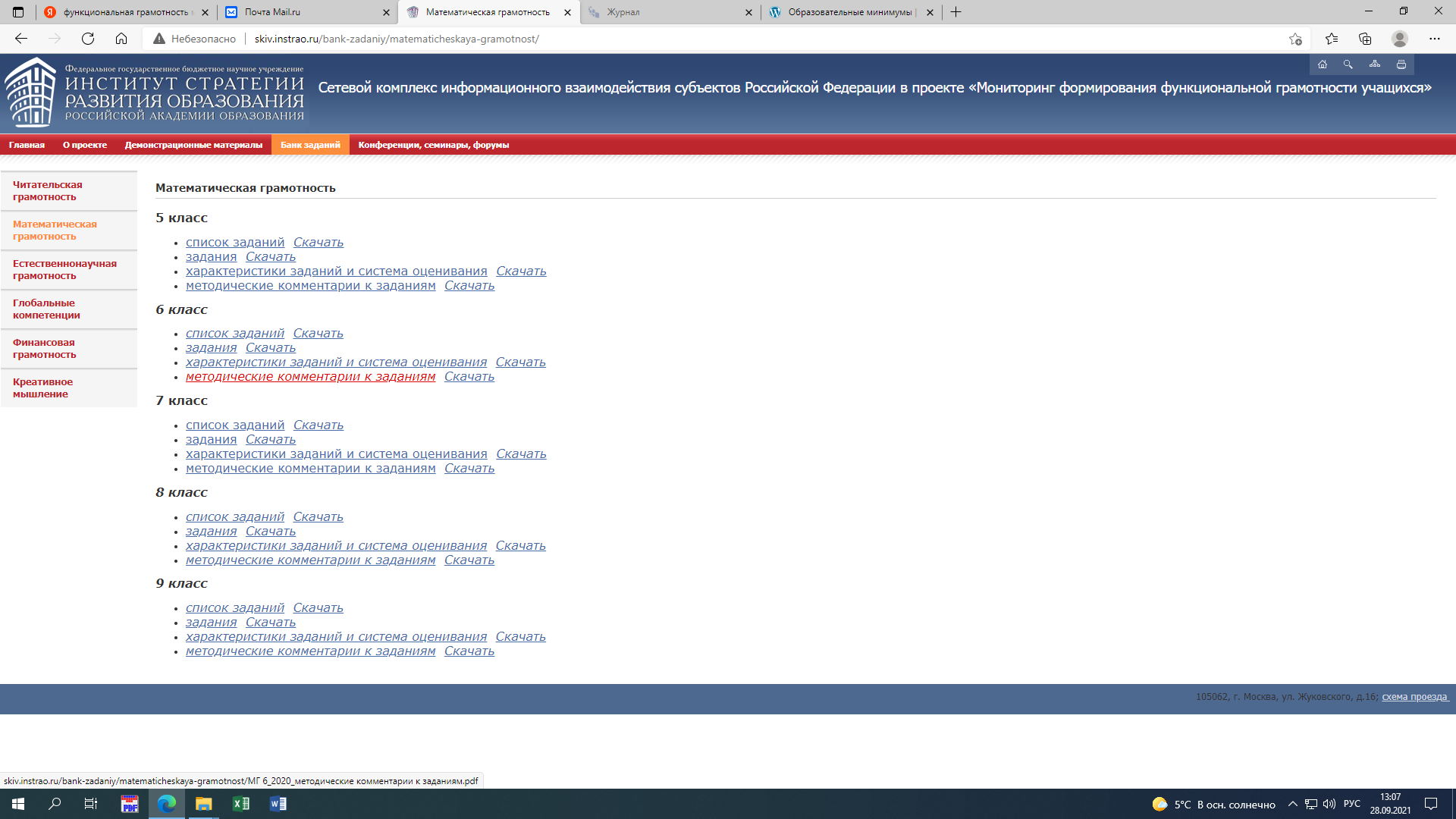 Всем успехов!